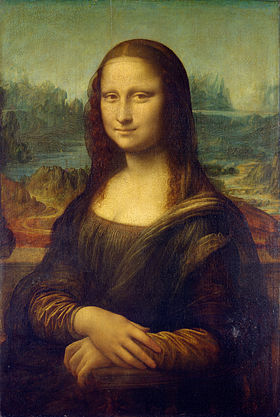 Peintre : Léonard de Vinci
Œuvre : La Joconde
Date : entre 1503 et 1506
Lieu : Musée du Louvre, Paris

Dans la nuit du 16 au 17avril 2012, la Joconde a été volée.. L’information secoue les amateurs d’art. L’œuvre du grand maître a été volée à la barbe des surveillants qui pourtant doivent rester toute la nuit dans la même pièce et malgré le système de surveillance…
Les enquêteurs sont nombreux, mais ils ont besoin d’aide… Sauras-tu les aider dans cette recherche ???
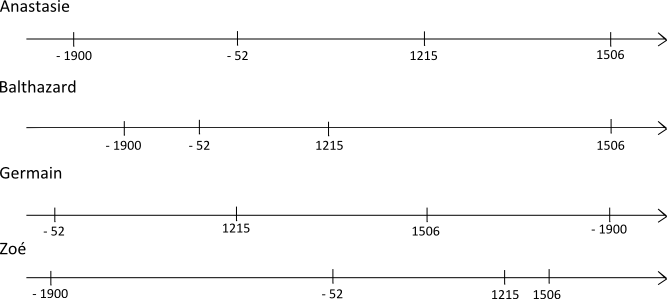 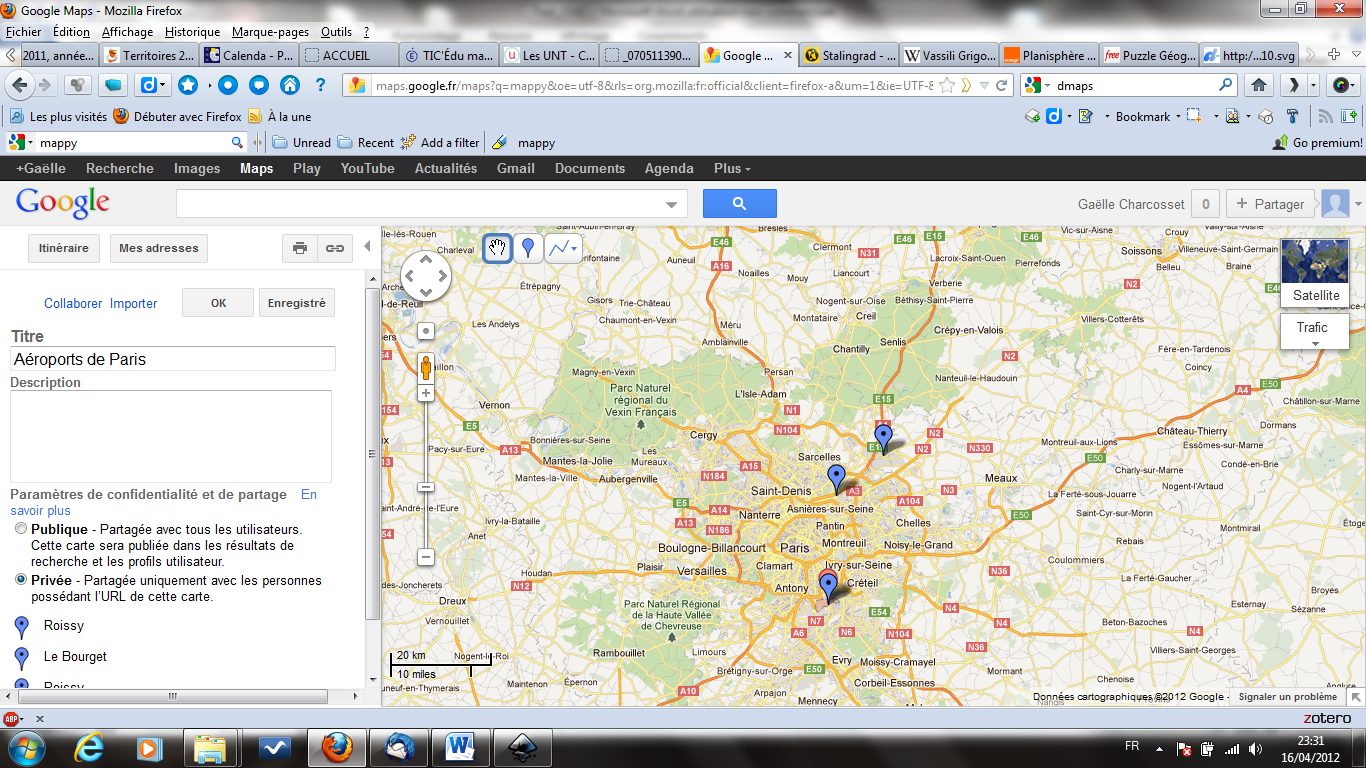 Roissy
Le Bourget
Orly
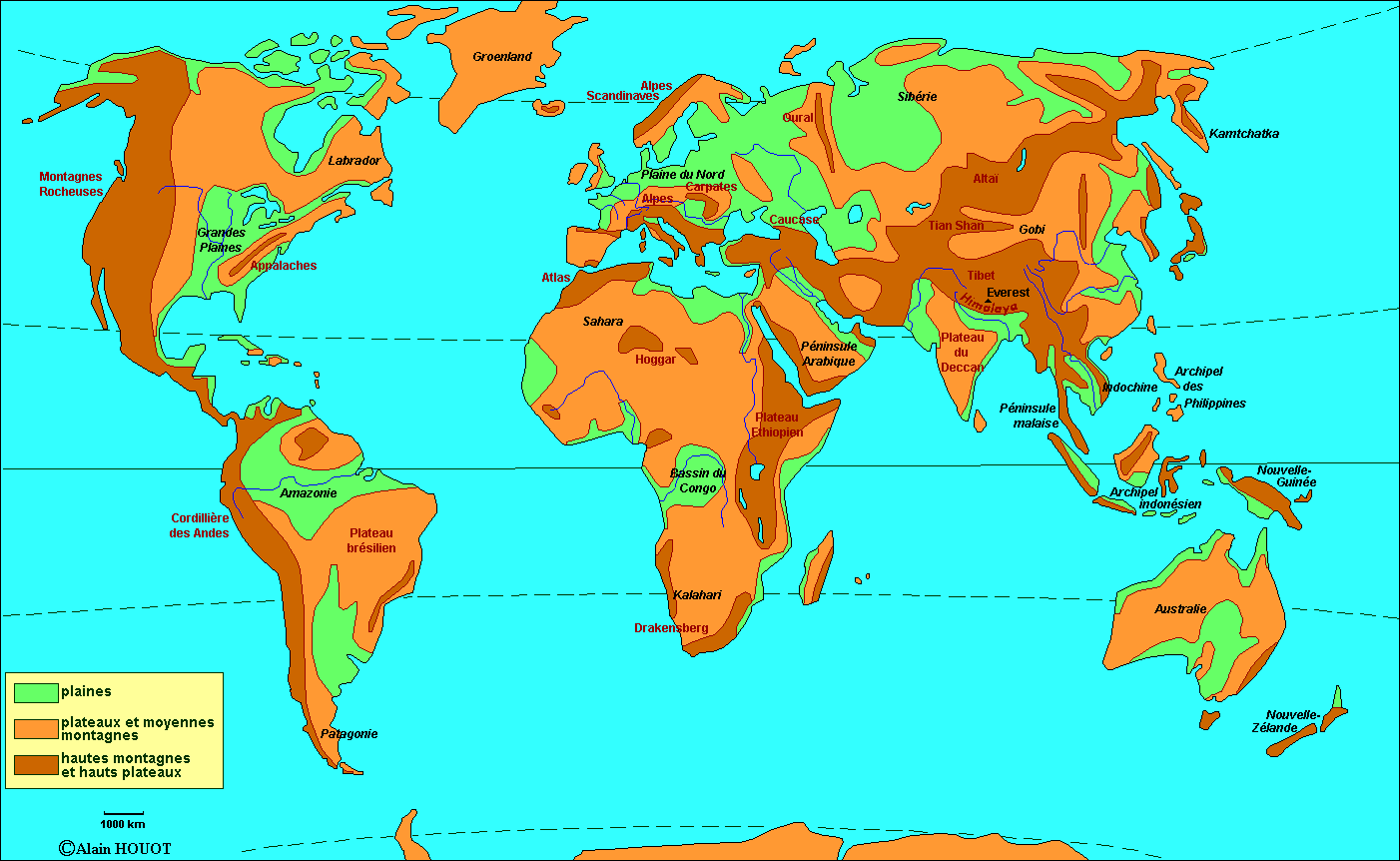